DeCastro-Ambrosetti and Cho, A Look at “Lookism” in  schools
March 20, 2019


But before we get there, two items for discussion from Monday
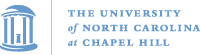 POLI 421, Framing Public Policies
1
From Monday…
Discussion of the news article about how restaurants treat large customers
What solutions might be available?
Should large people have to buy two seats on an airplane or elsewhere, or should the airline make the seats bigger, or, as in the ADA, reserve a certain percentage of their seats for larger customers?
Where else do you see these issues playing out? 
Should large people be a protected class? Frame that.


Review of your arguments for and against creating a protected class based on appearance.
Against
For
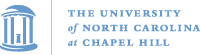 POLI 421, Framing Public Policies
2
Let’s frame this issue as…
Team 1. A new civil right based on appearance

Team 2. Unbearable government regulation that goes against common sense, the free market, and the rights of business owners to run their business in a way that will be successful, attract customers, and build jobs, profits, and tax revenues.

Each team, take five minutes and report out your talking points, arguments, and frames
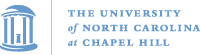 POLI 421, Framing Public Policies
3
Lookism in the classroom
Previous research:
Show a photo + the academic record and ask teachers to rate the quality of students. The record matters the most (good news!), but the photo matters as well (study from 1974)

Their study
226 HS teacher candidates getting their education in California
8 photos of Black, White, Asian-American, Hispanic students, one male, one female
Photos pulled from the internet, designed to be similar in all respects except for race and gender. 15-17 year olds, “typical school attire”
Link the photo to a statement, such as who is likely to get into an Ivy, who will commit a crime, etc.
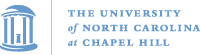 POLI 421, Framing Public Policies
4
Their findings
Academic success: 
which student is most likely to excel in academics: 70 percent Asian
get into an Ivy: 55% Asian
“Excel in athletics”
66% said Black and 17% said Hispanic
Note: none of the photos had any sports related themes
Join a gang
Male, rarely female
Black male (39%), Asian male (24%)
Note: none of the pictures implied this at all.
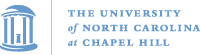 POLI 421, Framing Public Policies
5
Findings (cont.)
Get into drugs
White male (39%), Black male (21%)
Again, very rarely were females chosen
Commit a crime before HS is complete
78% male
Black male (48%), white male (17%)
Likely to drop out of school
Black male (26%)
Hispanic female (25%)
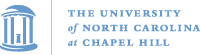 POLI 421, Framing Public Policies
6
Findings (cont.)
Become a parent before HS is over
Hispanic female (53%)
Black female (25%)
Note: last I checked, males could become parents too… Question did not ask who was going to get pregnant.
Cause trouble in the classroom
White males (29%)
Asian males (0.4% and Asian females (3.5%) particularly unlikely to be picked
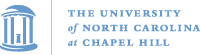 POLI 421, Framing Public Policies
7
Findings (cont.)
Lots of the respondents objected to the premise of the study
How can you pick these likelihoods based only on a picture where the only thing that differs is race and gender identity?
Some fought back against the study by giving “counter-stereotypical” responses, or “mirror-image” responses
(Authors suggest this may have been due to the students taking multi-culturalism classes in ed school!)

Question: is it valuable to see how widely these expectations are shared, or a waste of time as the survey research almost forces the respondents to use stereotypes, which might not later correspond to their behaviors as teachers?
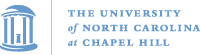 POLI 421, Framing Public Policies
8
Their conclusions
The respondents denied that they had any stereotypes, but they easily filled in all the boxes in extremely stereotyped ways…

Thorndike (1920): “halo effect”: First impressions matter. People make an initial assessment that the other person is good or bad, and then this colors all future interactions with them; see future behaviors in light of this initial impression.

Their study: very troubling evidence that such first impressions affect teachers. Then again, was their study designed correctly?
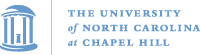 POLI 421, Framing Public Policies
9
Racism, sexism, and other forms of lookism
Obviously, this article held appearance relatively constant, and varied only race and gender.

What if they had changed the study to be one of “attractiveness” or some other such element?

How powerful do you think such “attractiveness” factors would be, compared to what they studied?

Depending on the answer to that question, perhaps we don’t need to worry about “lookism” but should focus on race, sex, and other existing  ‘isms, including the current set of protected classes. Or not. Discuss.
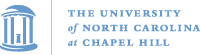 POLI 421, Framing Public Policies
10